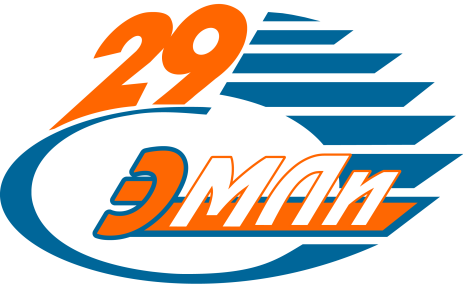 Трансформеры
Робофинист 2019
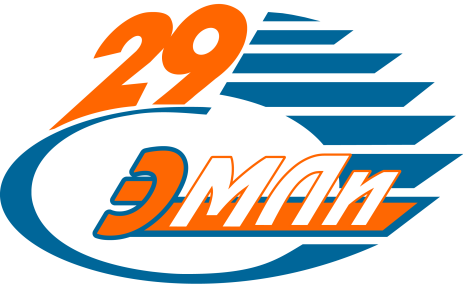 «Шагающий» эффект достигается при помощи лямбда механизма Чебышёва, который преобразует вращательное движение больших моторов в приближенно прямолинейное движение робота. .  Робот следует по линии при помощи двух датчиков цвета, алгоритм движения пропорциональный.
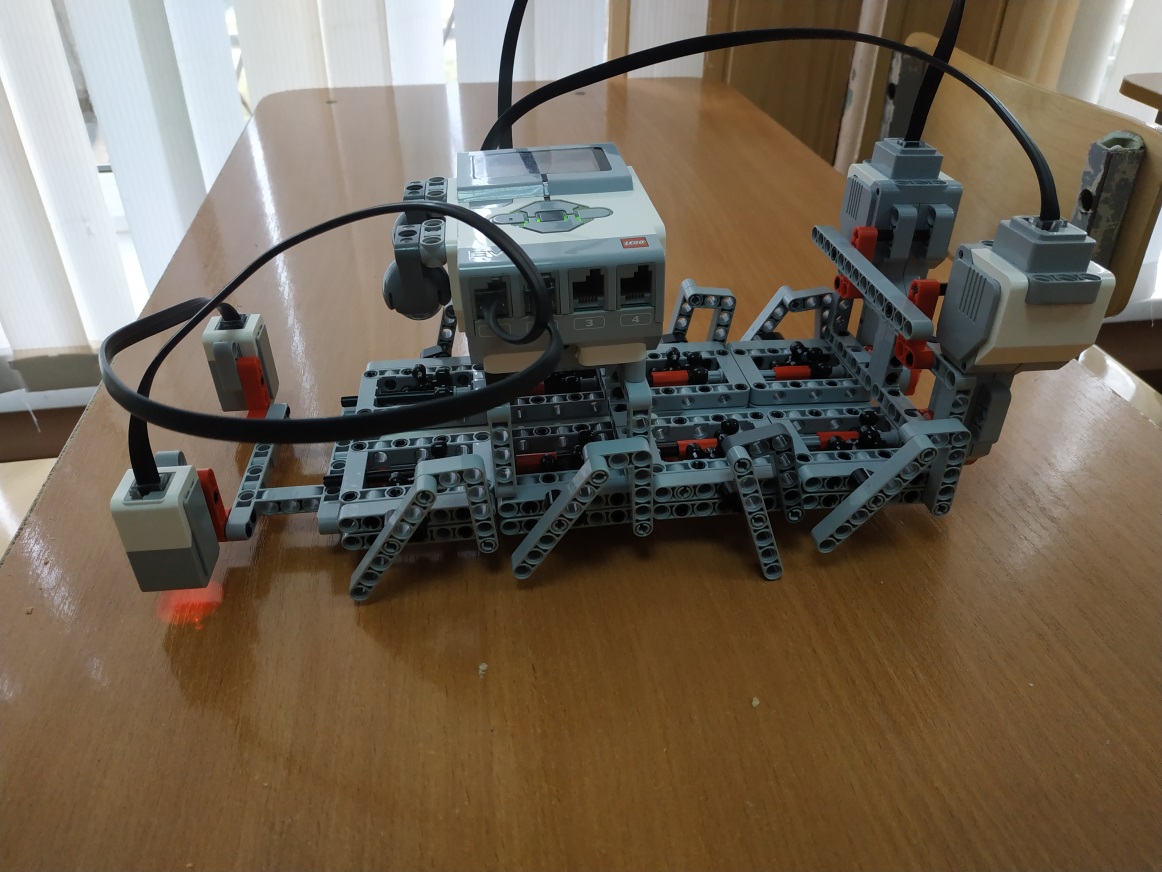 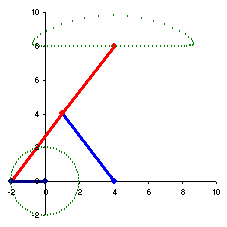